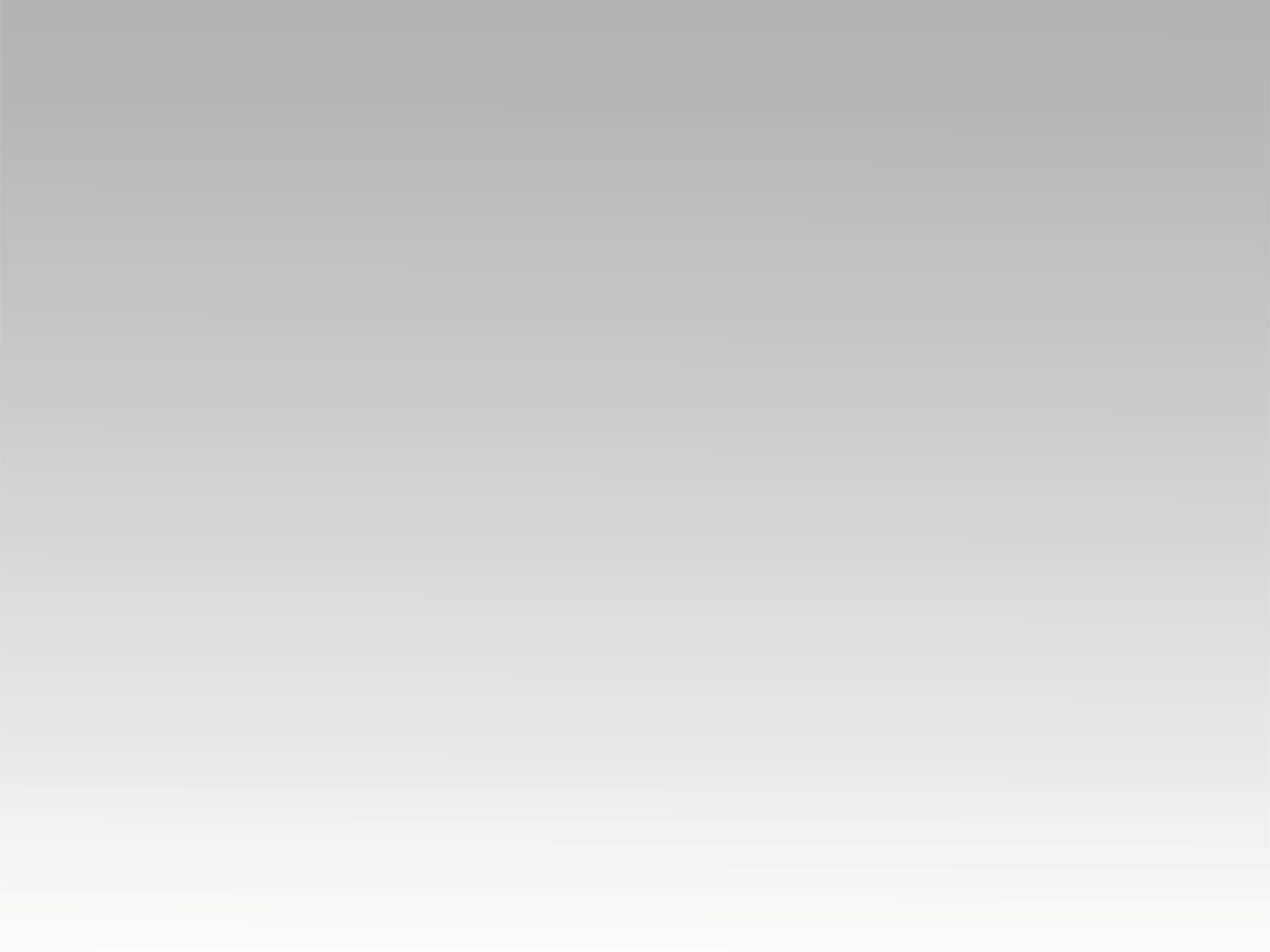 تـرنيــمة
فَرْحَةُ قلبي فيكَ إلَهِي
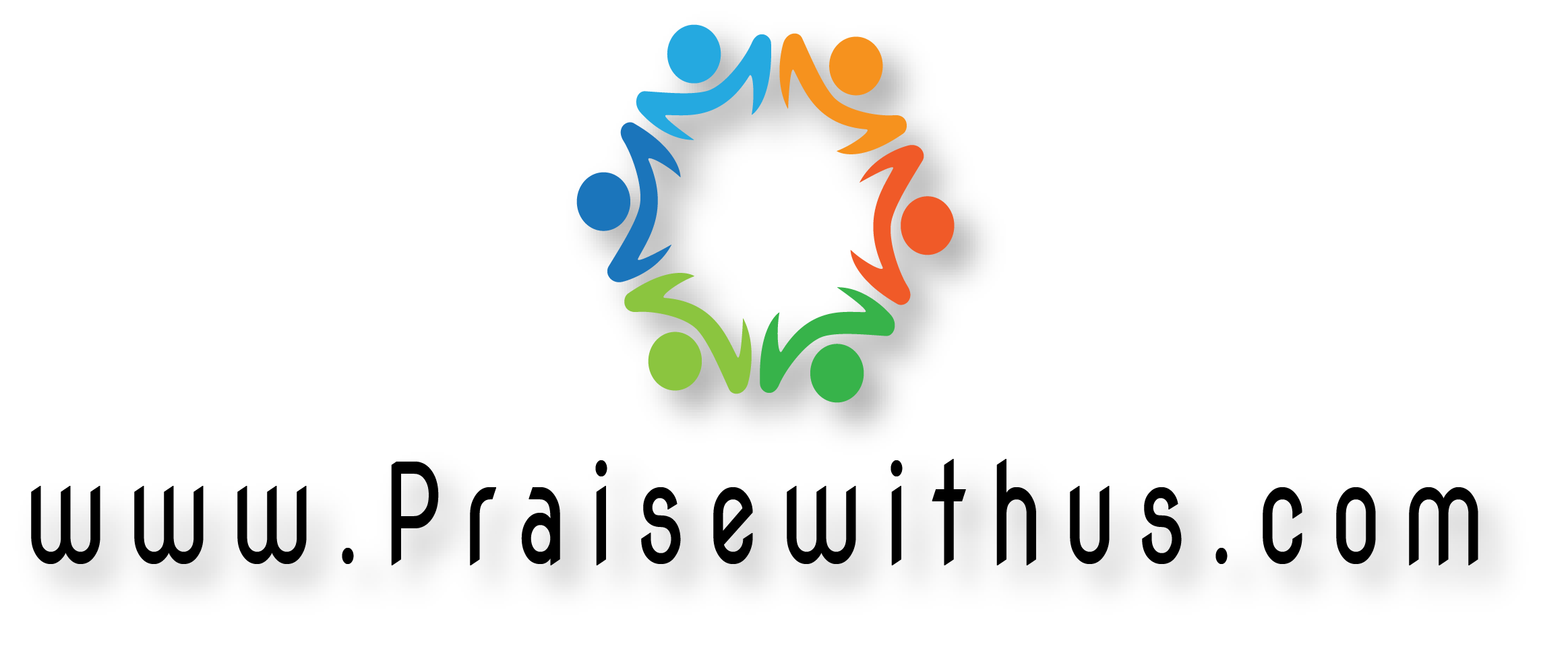 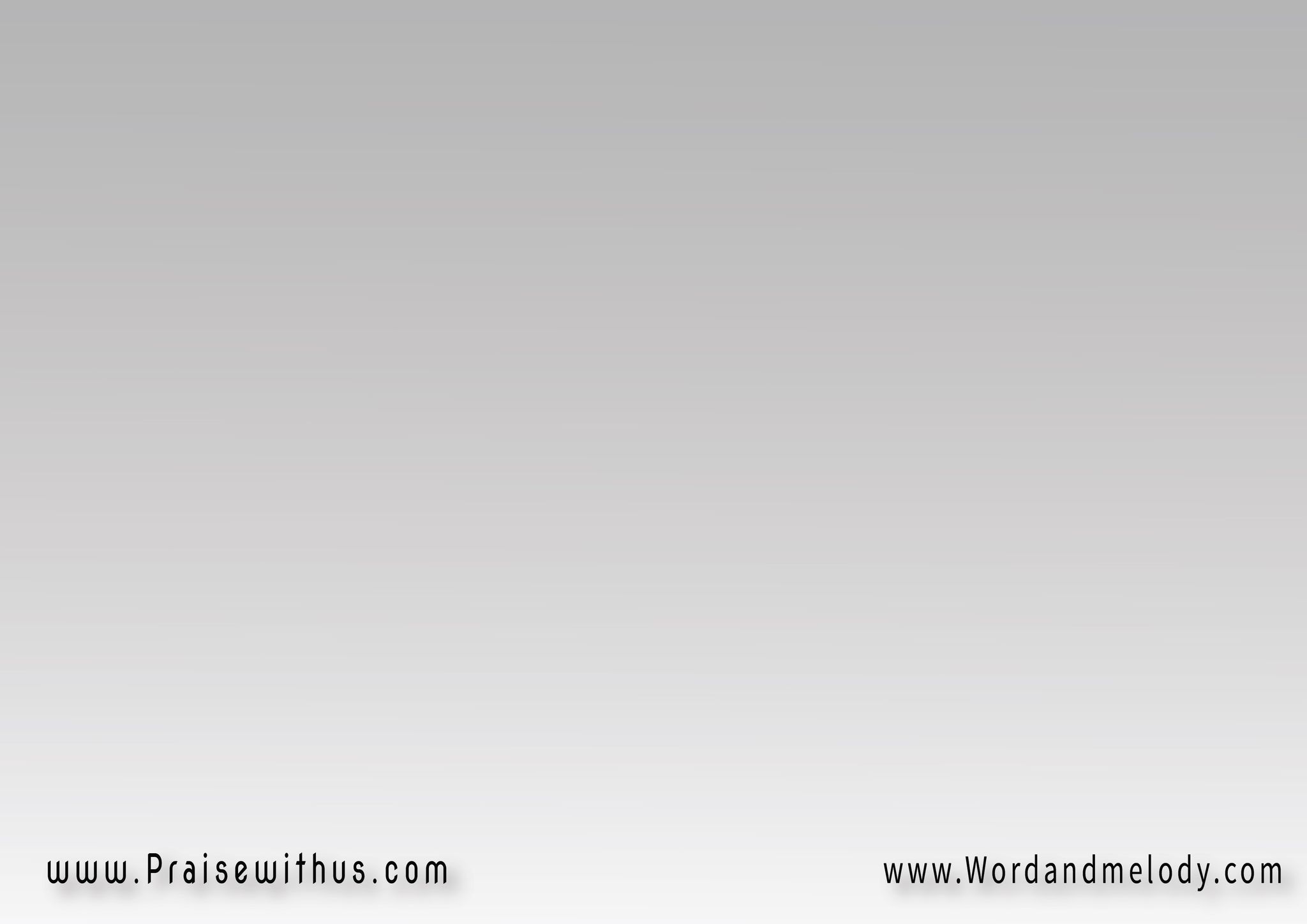 القرار:فرحَة ُ قلبي فيكَ إلَهي   غَدي وَيَوْمِي تَبْقى أمينكَمَا بأمسٍ كُنتَ أمِينـاً   تَبْقى أمِينـاً في كُلِّ حِين
farhato qalbi feeka elahighadi wa yawmi tabqa ameenkama be amsen konta ameenantabqa ameenan fi kolli heen
I rejoice in You Lord, You remain compassionate everyday.
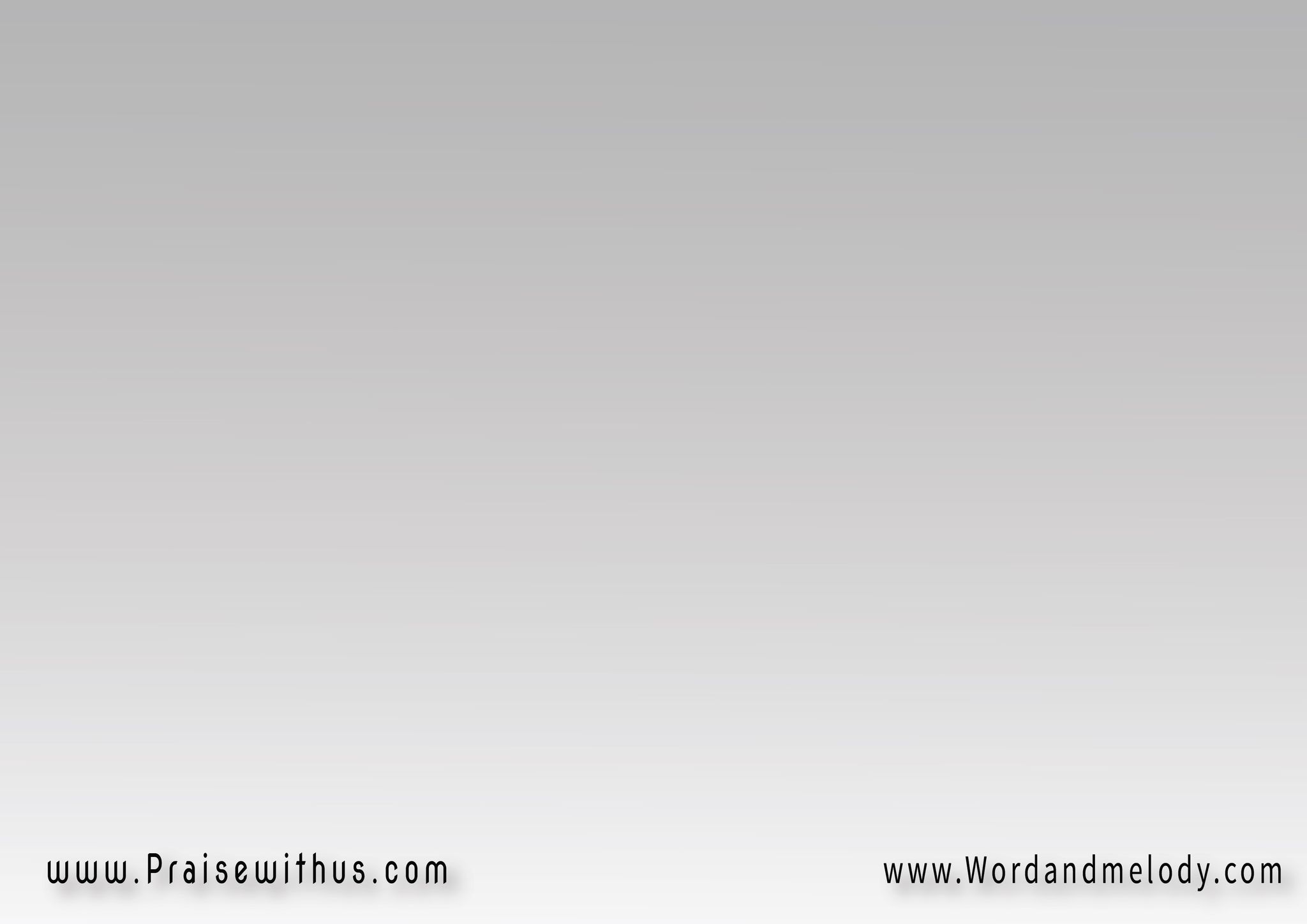 1- 
في كُلِّ يَوْمٍ ألمَسُ دَوْمَاً رَبِّي جَمَالاً لِشَخصِكَ(ألمَسُ حُبَّاً يُبهِجُ قلبي  ألمَسُ صِدْقاً في وَعْدِكَ)2
fi kolli yawmen almaso dawmanrabbi jamalan le shakhSeka(almaso hobban yobhejo qalbialmaso Sedqan fi waadeka)2


I feel Your beauty everyday. I feel Your love that 
pleases my heart. I feel the truth in Your promises.
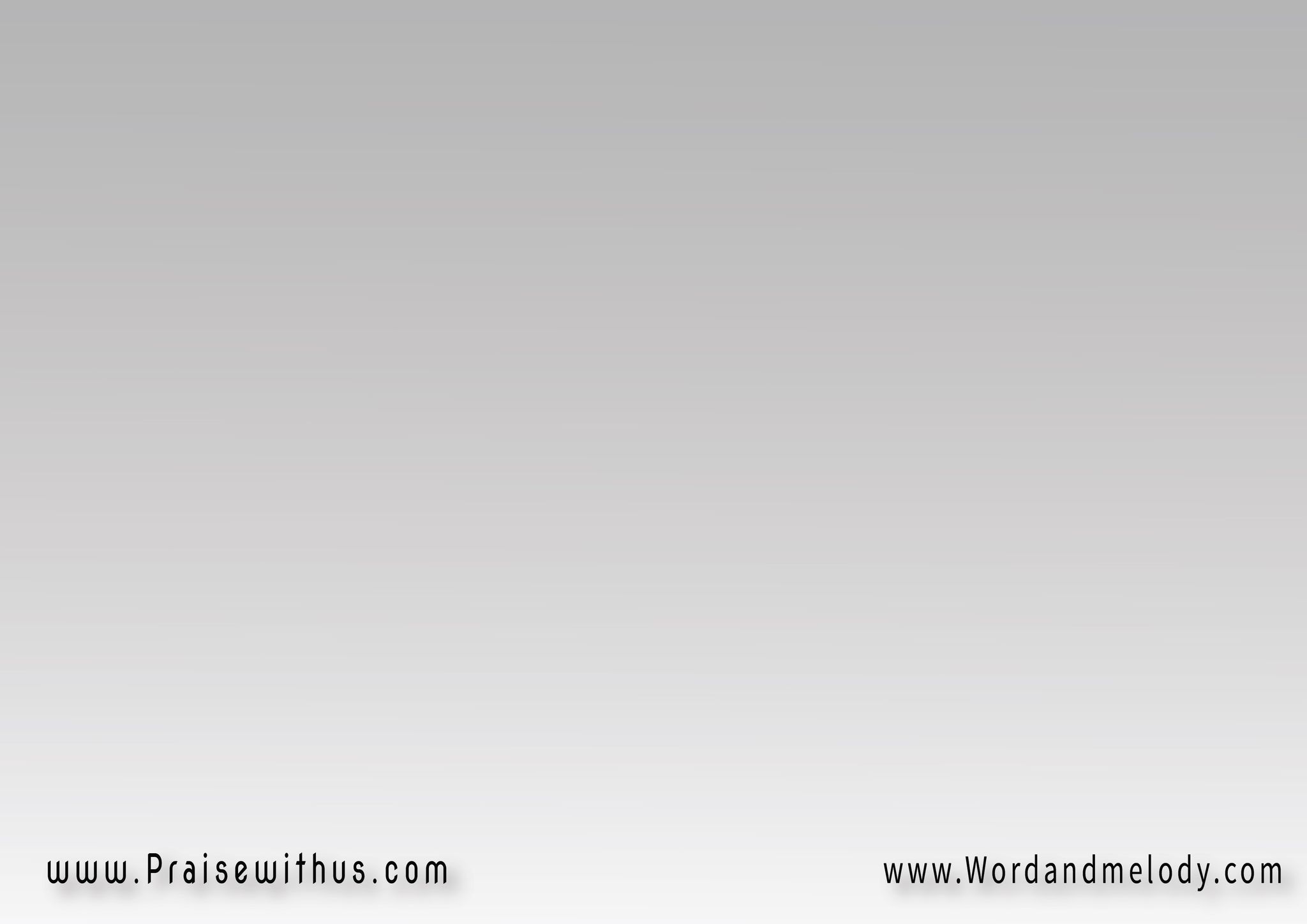 القرار:فرحَة ُ قلبي فيكَ إلَهي   غَدي وَيَوْمِي تَبْقى أمينكَمَا بأمسٍ كُنتَ أمِينـاً   تَبْقى أمِينـاً في كُلِّ حِين
farhato qalbi feeka elahighadi wa yawmi tabqa ameenkama be amsen konta ameenantabqa ameenan fi kolli heen
I rejoice in You Lord, You remain compassionate everyday.
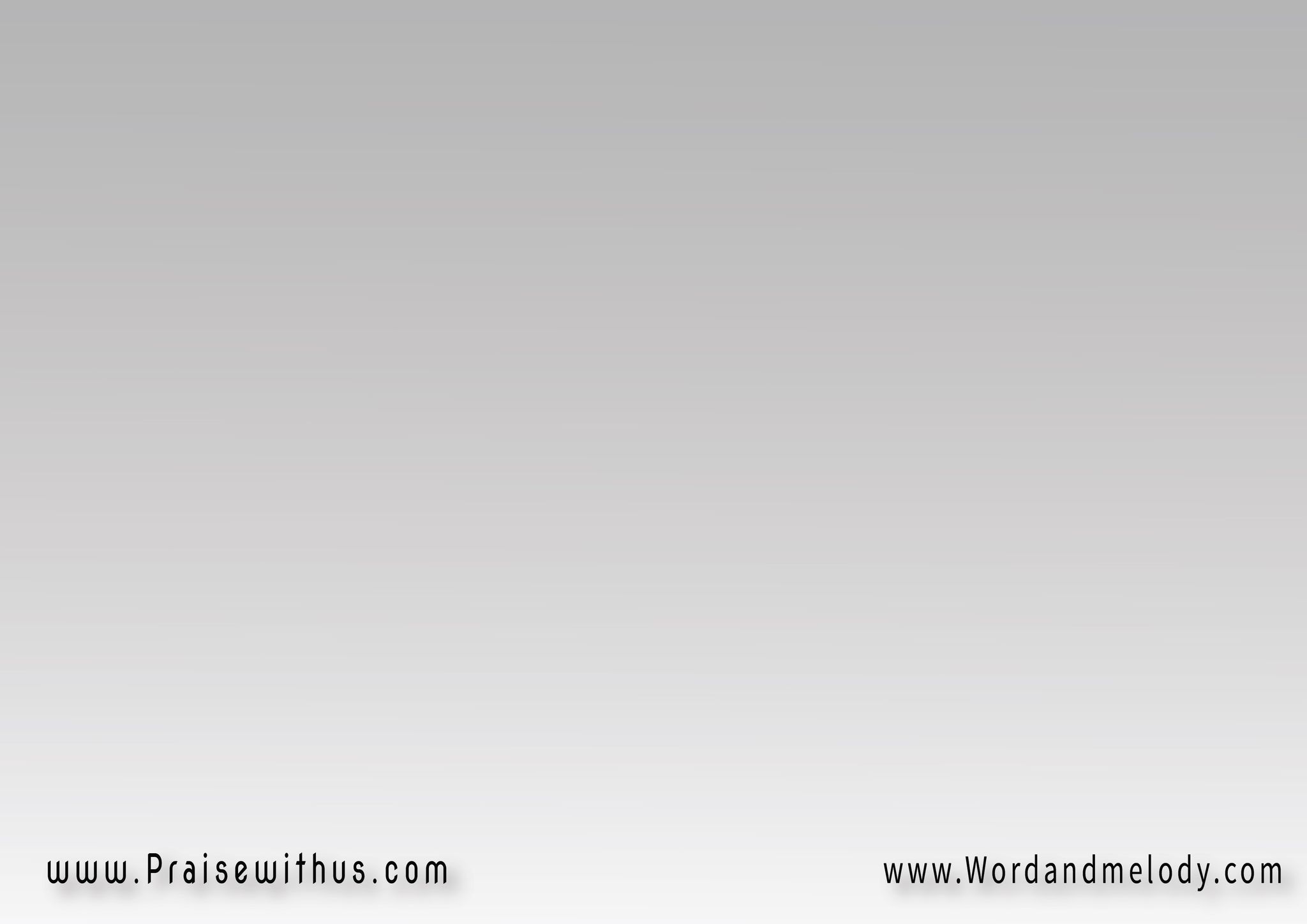 2- 
في كُلِّ ضِيقٍ وَعْدُكَ رَبِّي ”لَسْتَ وَحِيدَاً فـــي كَربِكَ“(عَنِّي تُزيلُ كُلَّ صِعَابٍ  يَعْلو هُتافي بِشُكرِكَ)2
fi kolli Diqi waadoka rabbi“lasta waheedan fi karbeka”(aanni tozeelo kolla Seaabenyaalo hotafi be shokreka)2

You promised that I would not be alone on troubles. You remove all hardships and I thank You loudly.
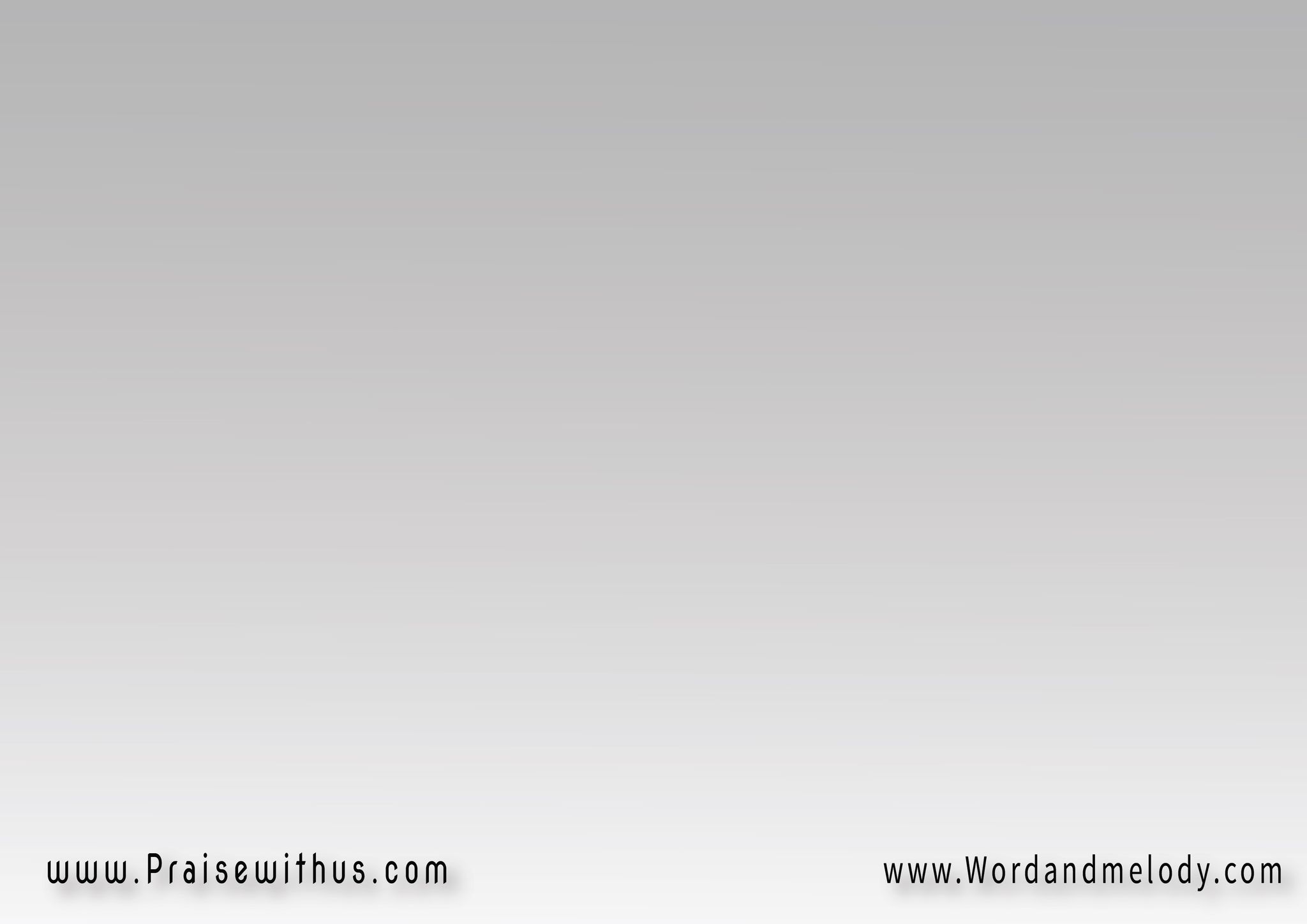 القرار:فرحَة ُ قلبي فيكَ إلَهي   غَدي وَيَوْمِي تَبْقى أمينكَمَا بأمسٍ كُنتَ أمِينـاً   تَبْقى أمِينـاً في كُلِّ حِين
farhato qalbi feeka elahighadi wa yawmi tabqa ameenkama be amsen konta ameenantabqa ameenan fi kolli heen
I rejoice in You Lord, You remain compassionate everyday.
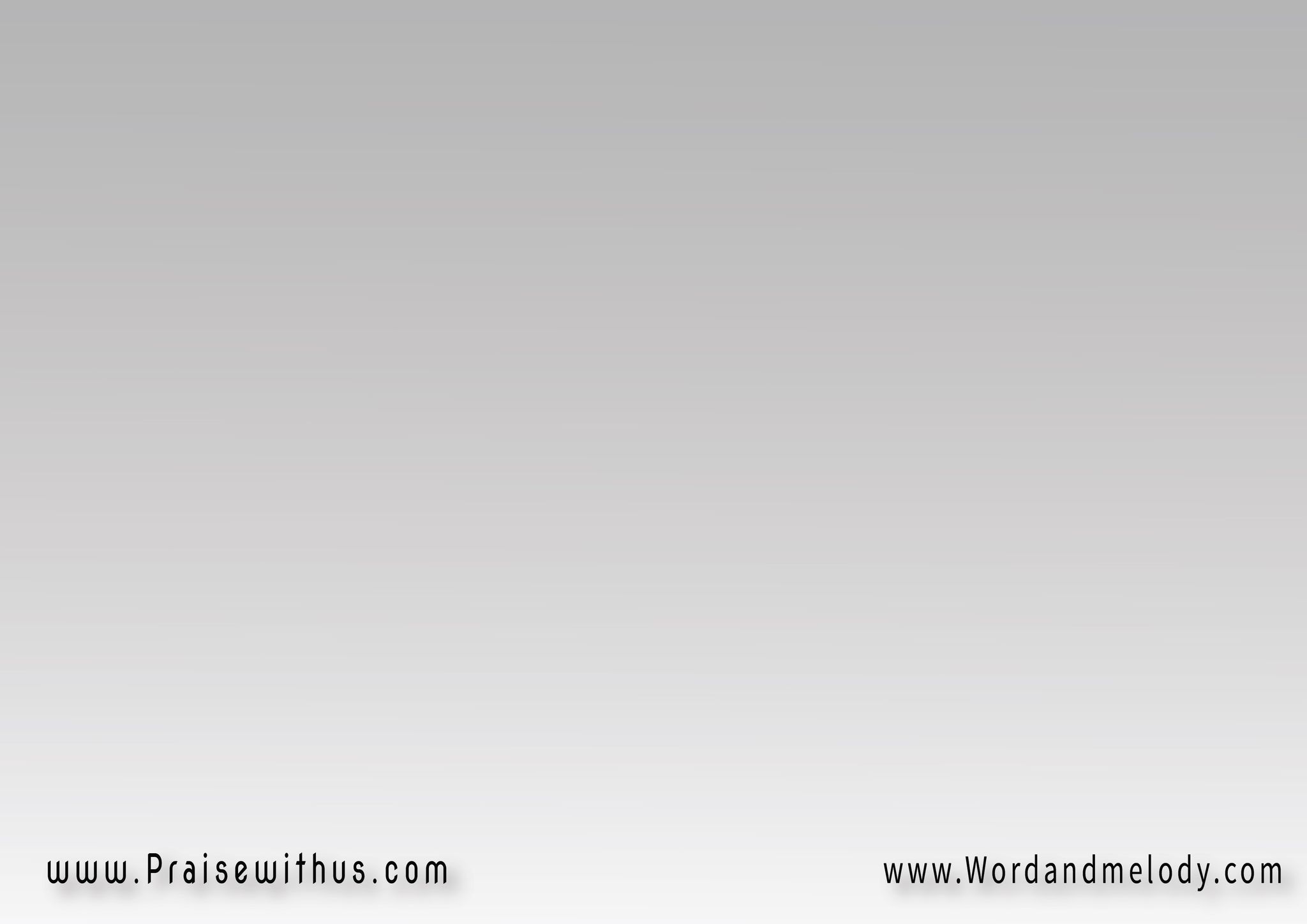 -3
في كُلِّ ضَعْفي تَسْنِدُ نفسي يَهْمِسُ دَوْمَاً لي صَوْتُكَ(”إنِّي اِجْتَزْتُ قبلَكَ يَوْمَاً نِعْمَتي تَكفي في ضَعْفِكَ“)2
fi kolli Daafi tasnedo nafsiyahmeso dawman li Sawtoka(“enni ejtazto qablaka yawmanneamati takfi fi Daafeka”)2
You support me in my troubles and whisper to me that You went through the same path before me and that Your grace is sufficient during my weakness.
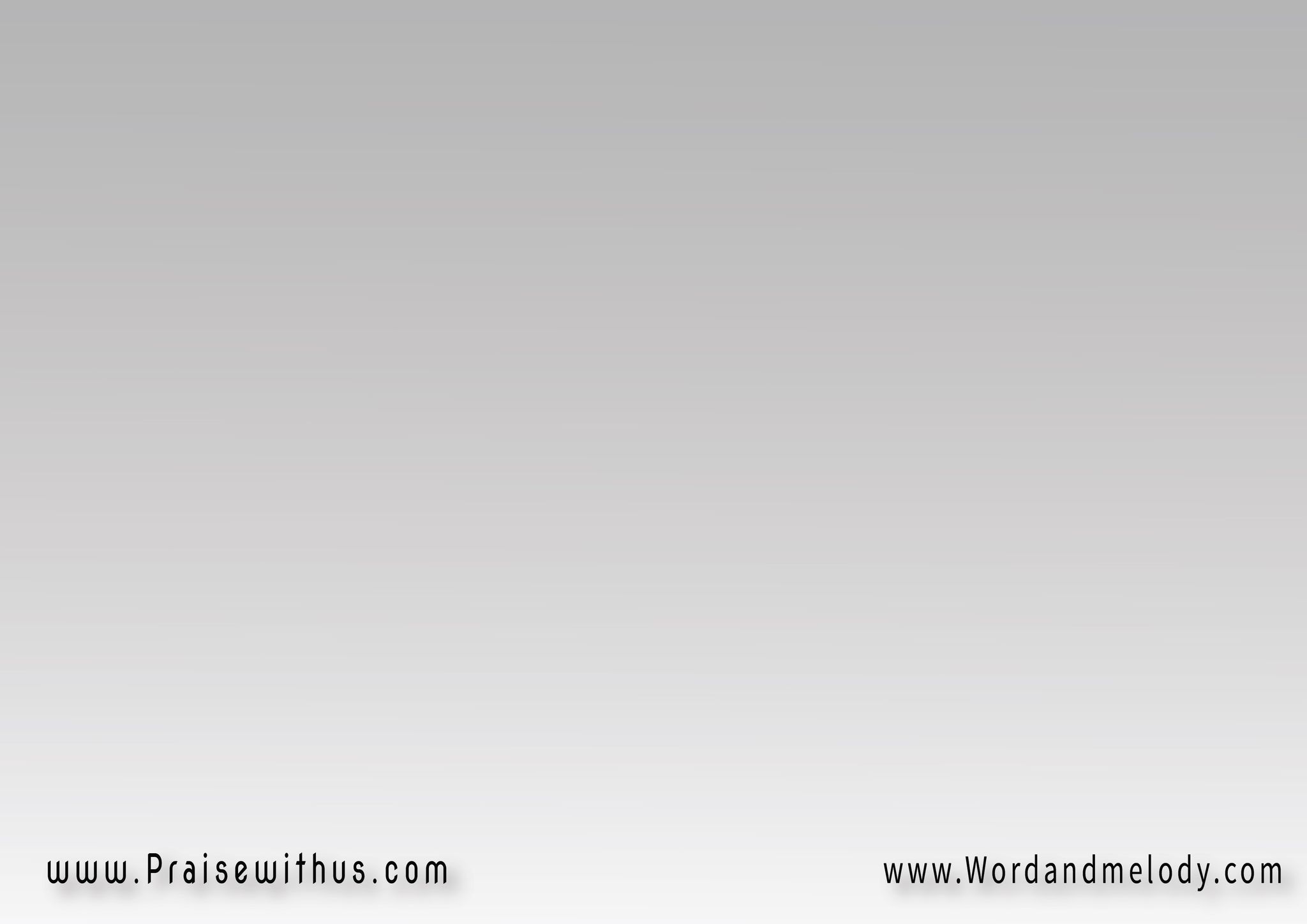 القرار:فرحَة ُ قلبي فيكَ إلَهي   غَدي وَيَوْمِي تَبْقى أمينكَمَا بأمسٍ كُنتَ أمِينـاً   تَبْقى أمِينـاً في كُلِّ حِين
farhato qalbi feeka elahighadi wa yawmi tabqa ameenkama be amsen konta ameenantabqa ameenan fi kolli heen
I rejoice in You Lord, You remain compassionate everyday.
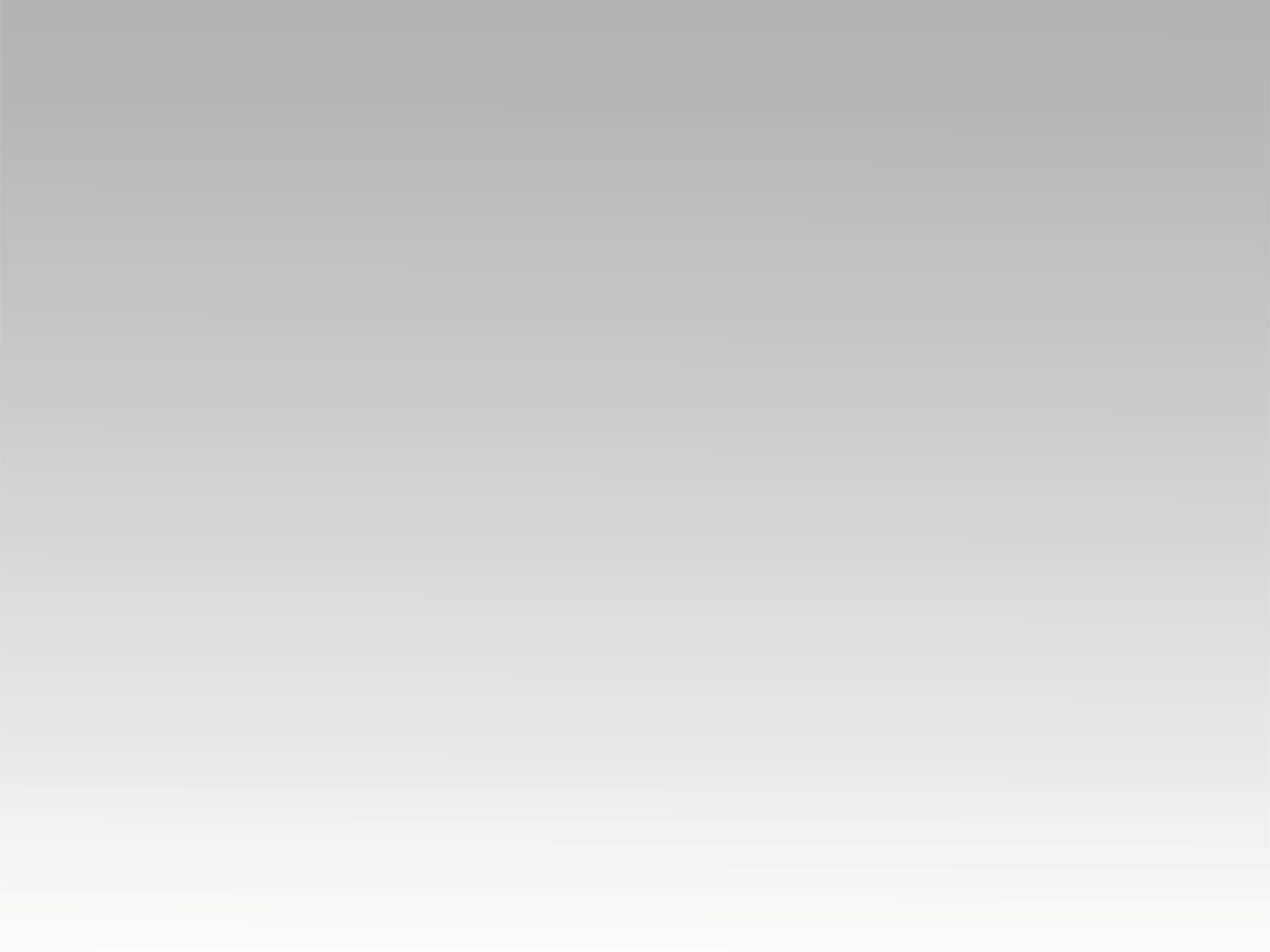 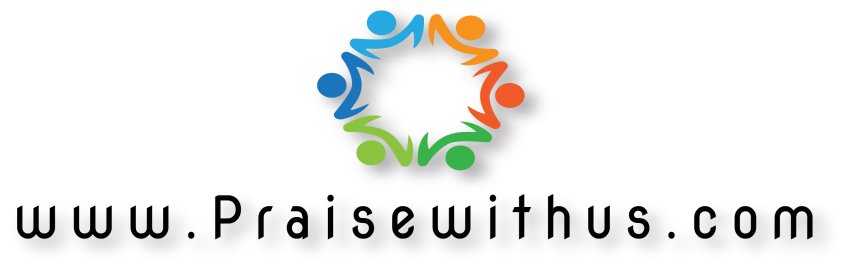